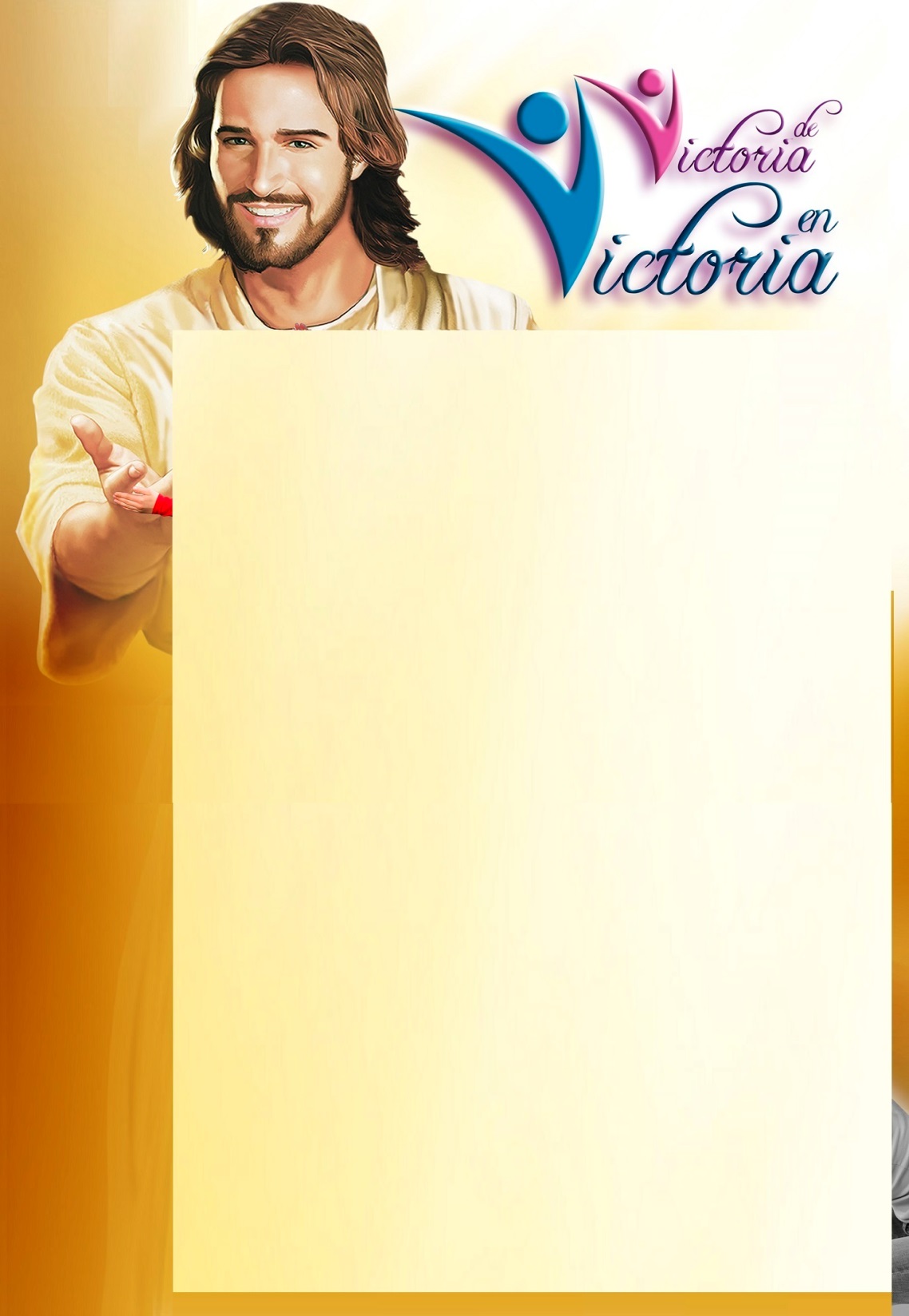 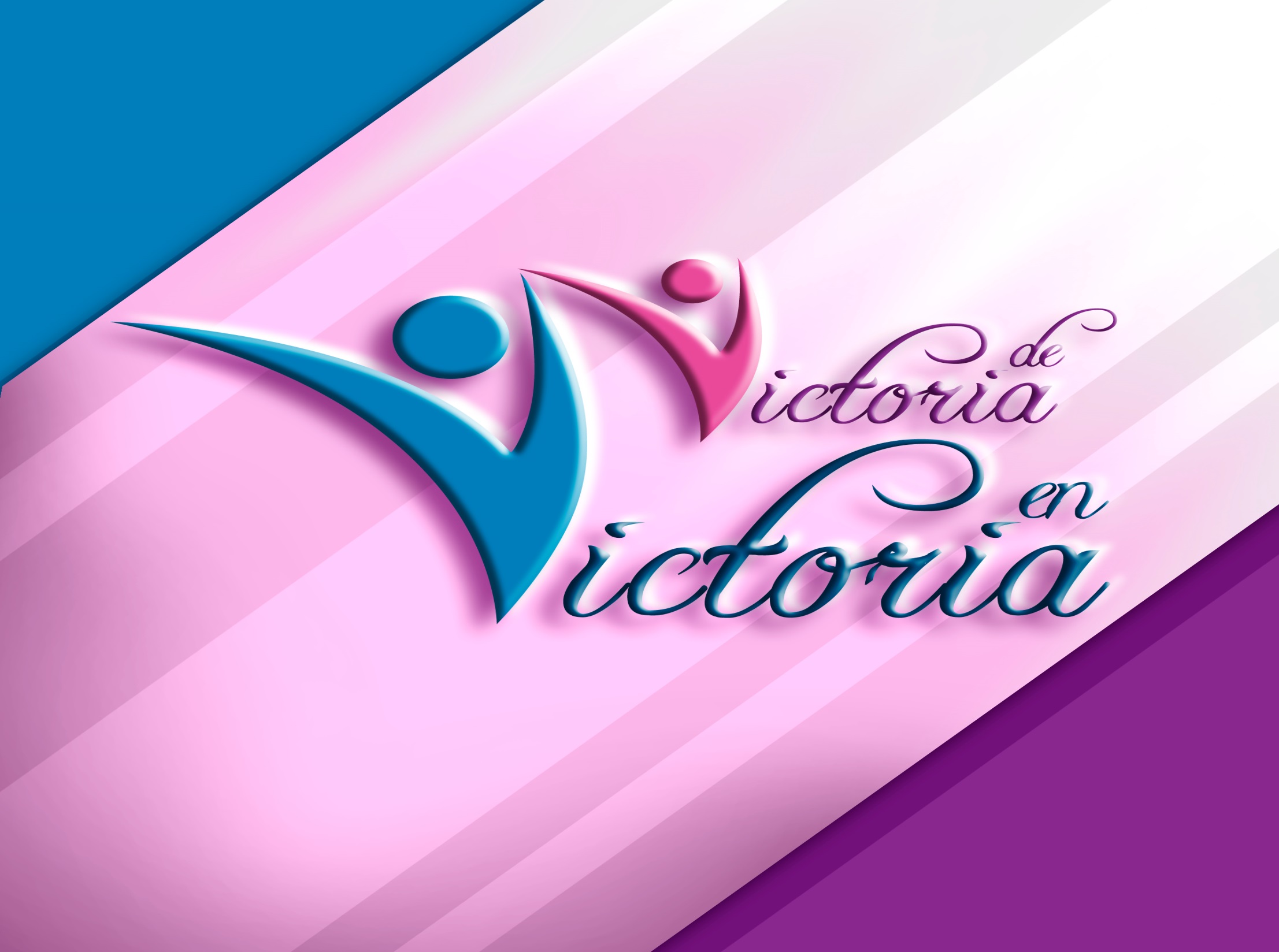 Pr. Yván Balabarca
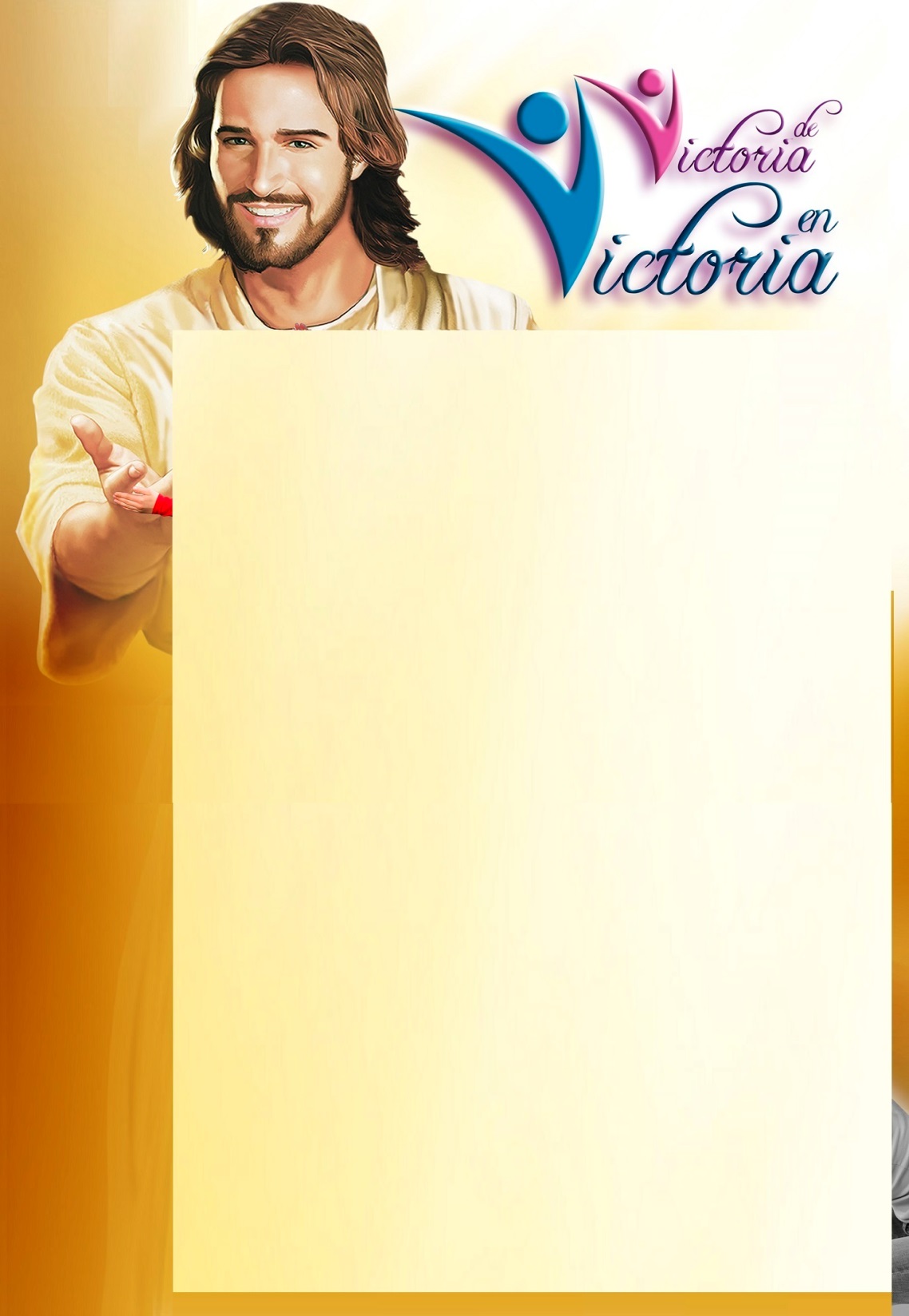 I Semana de Énfasis Espiritual
Discutimos
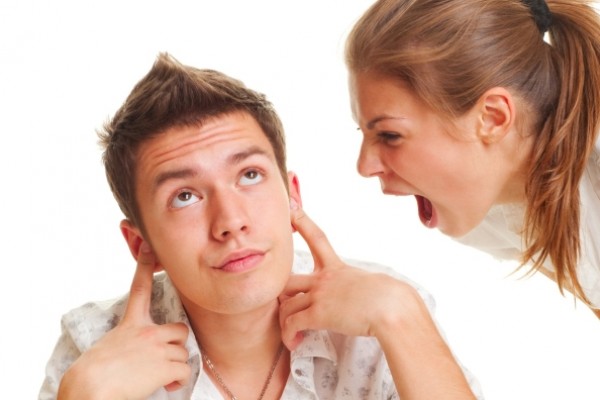 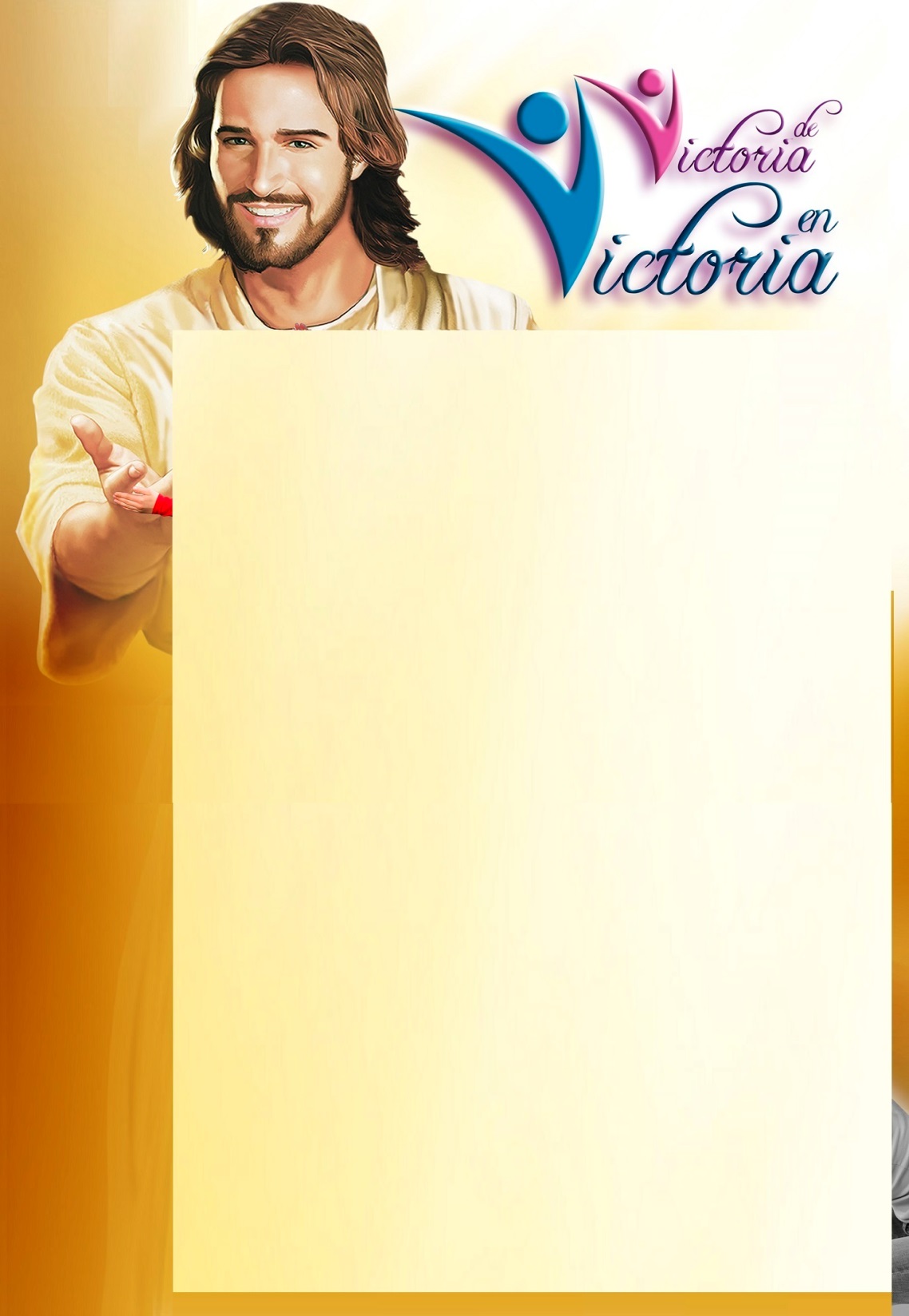 I Semana de Énfasis Espiritual
Efesios 4:26, 27 “Airaos, pero no pequéis; no se ponga el sol sobre vuestro enojo, ni deis lugar al diablo”.
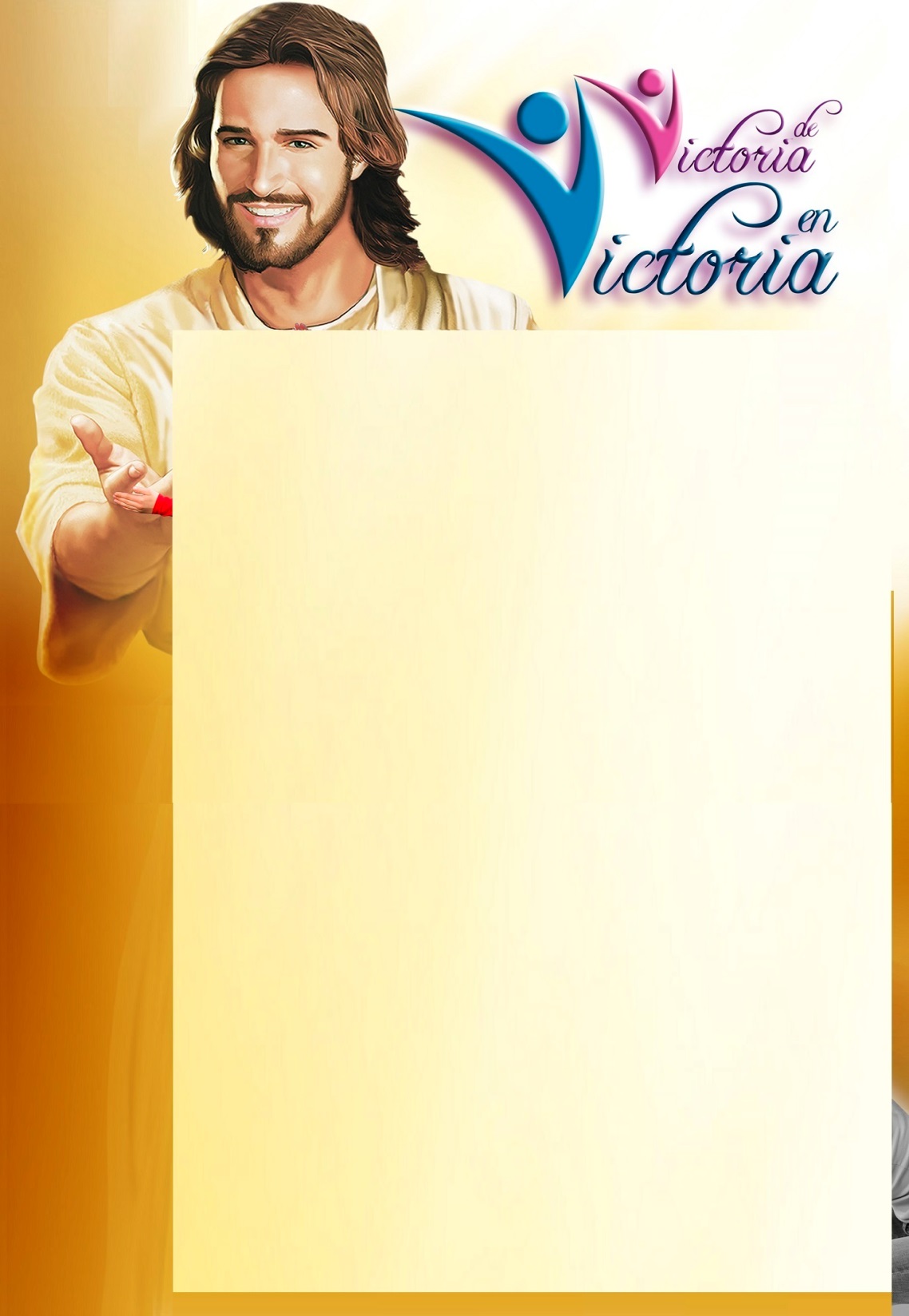 I Semana de Énfasis Espiritual
Umbral de Ira
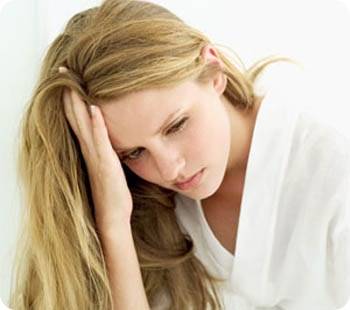 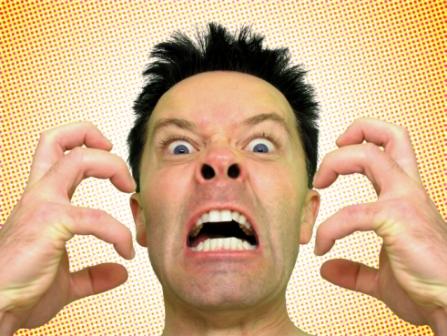 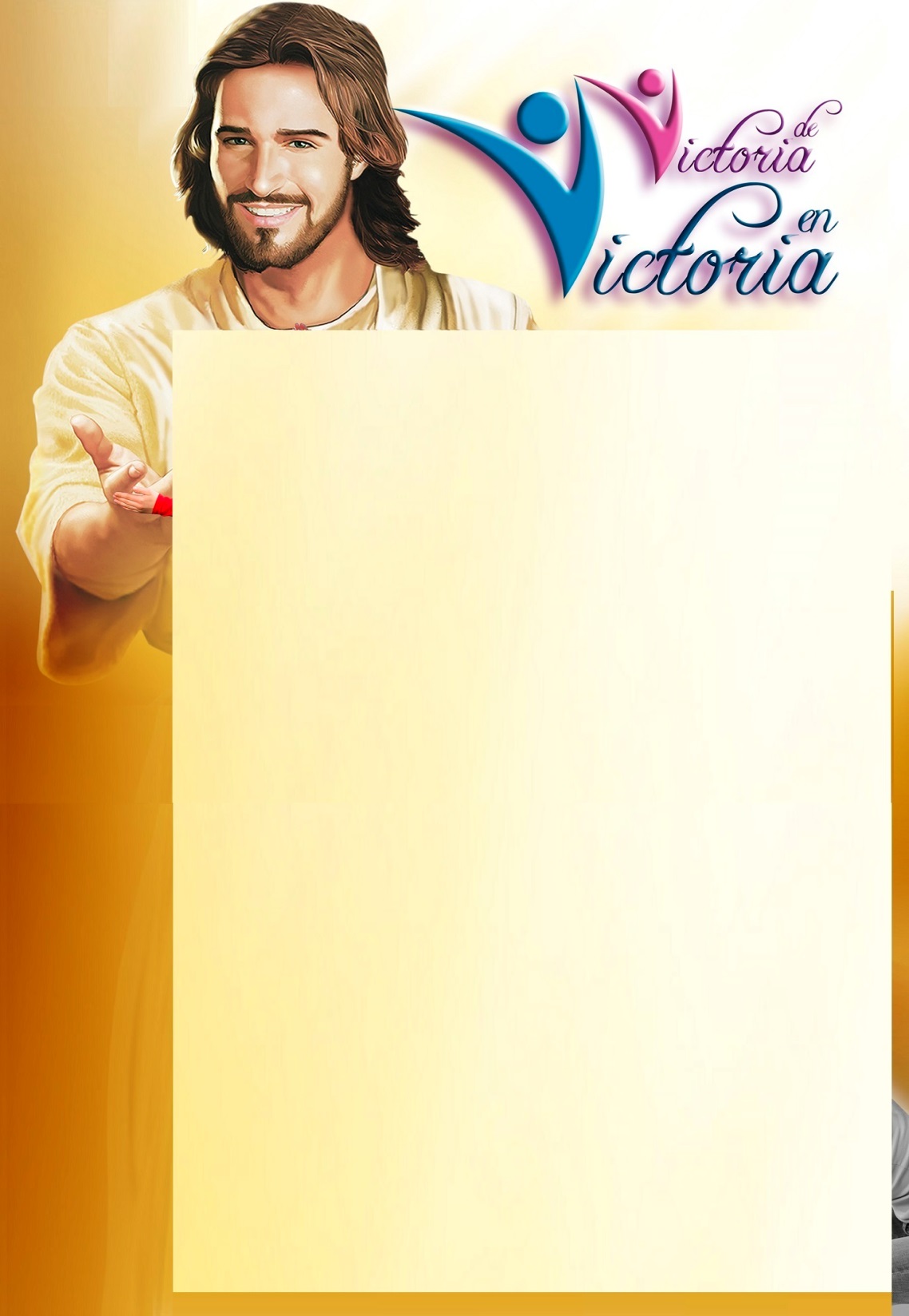 I Semana de Énfasis Espiritual
¿Qué debo hacer 
si ella o él se enoja?
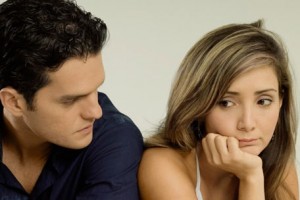 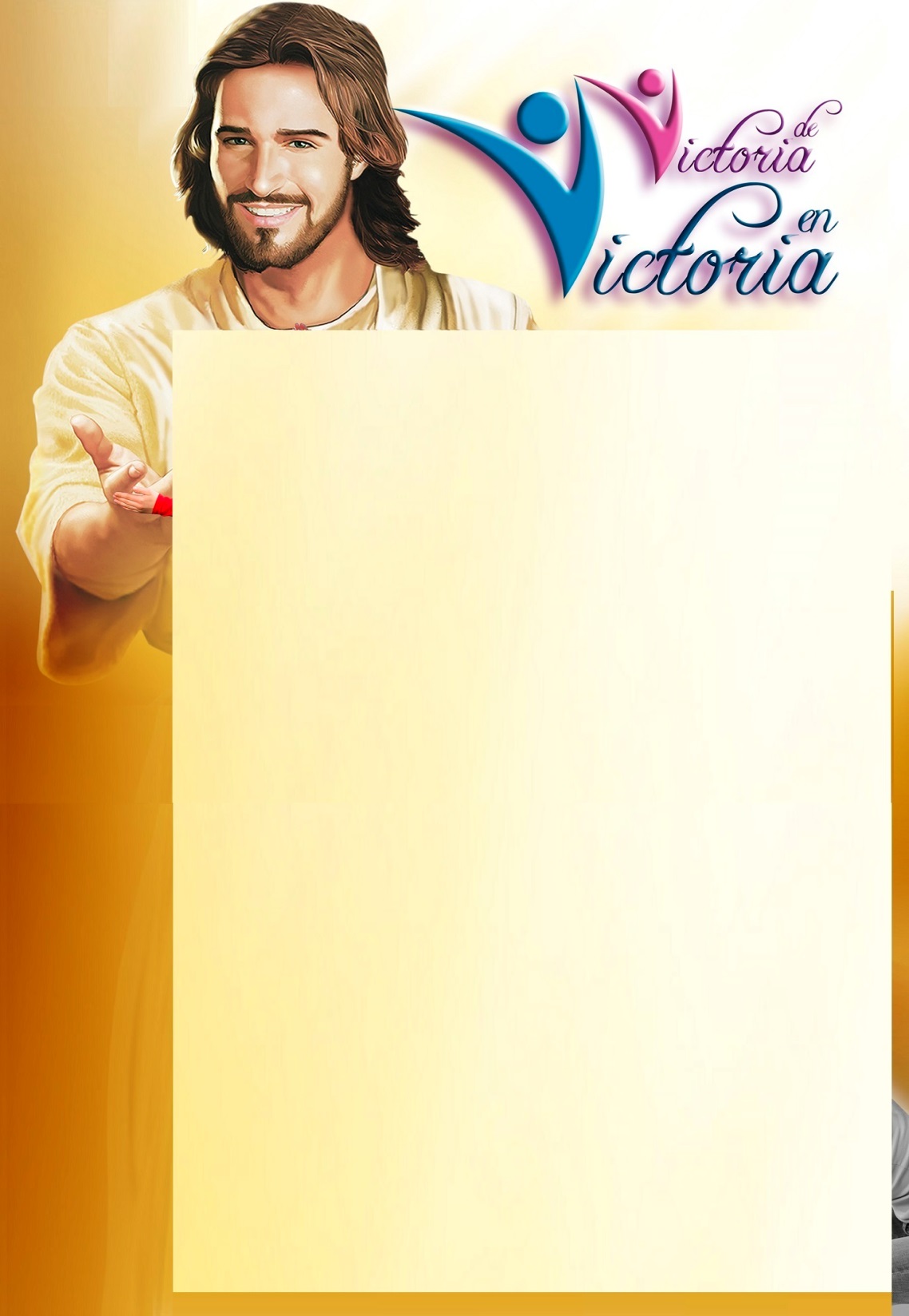 I Semana de Énfasis Espiritual
Discusión o Pelea
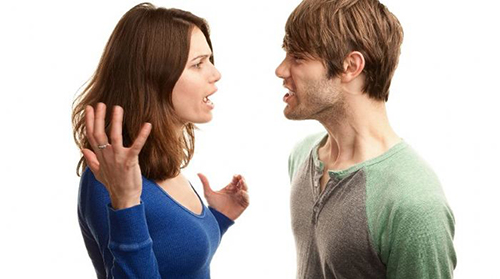 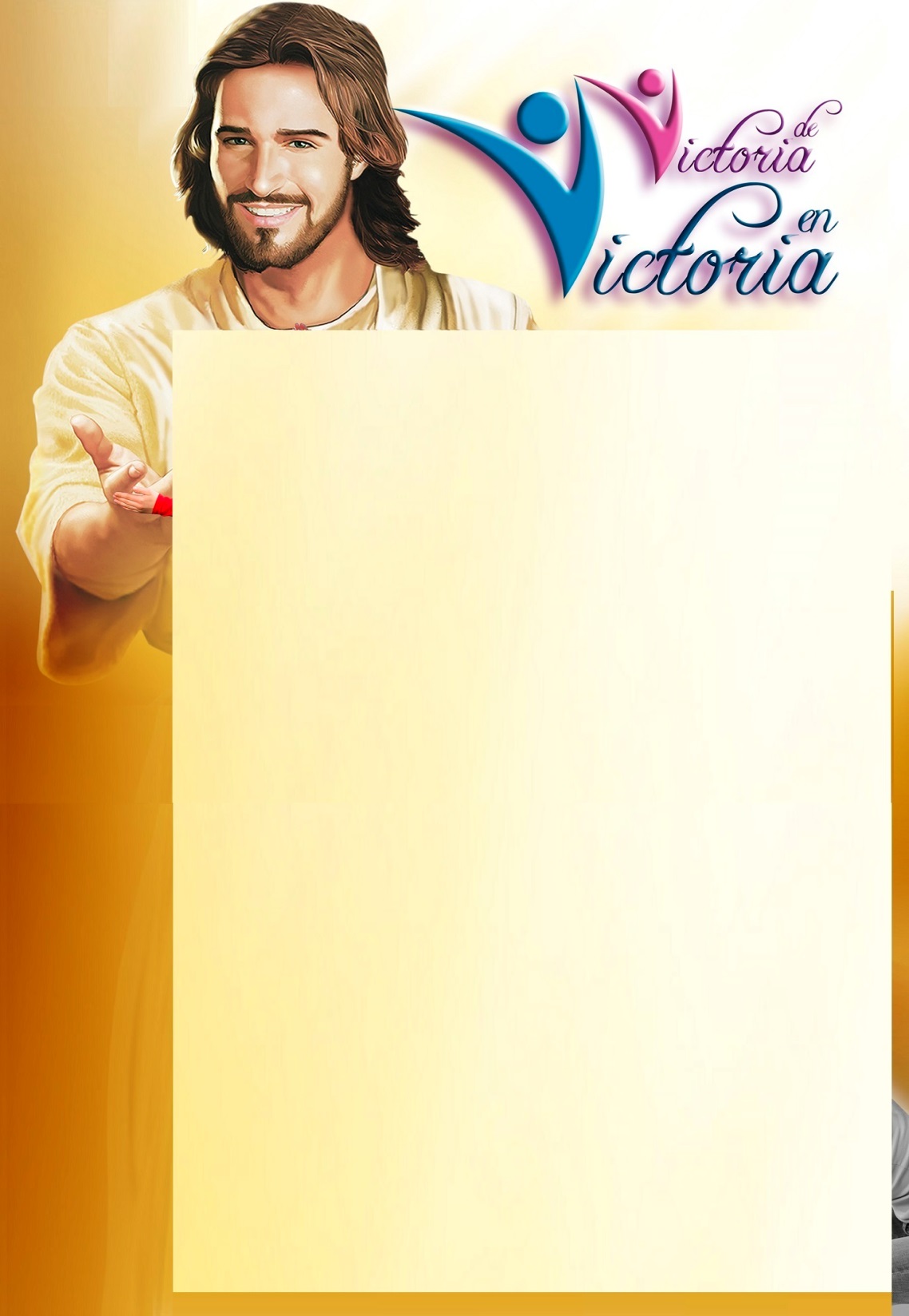 I Semana de Énfasis Espiritual
Argumentación verbal
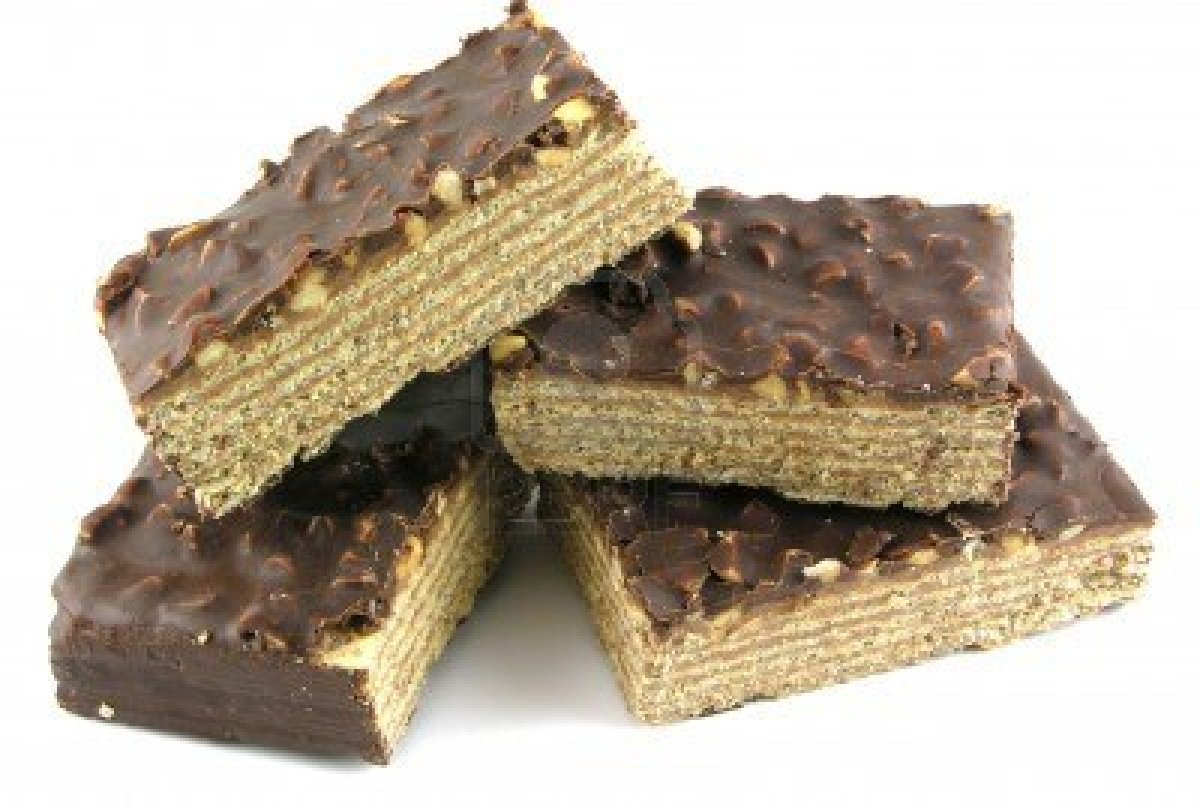 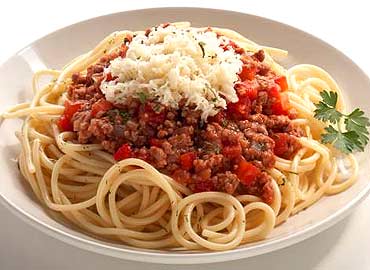 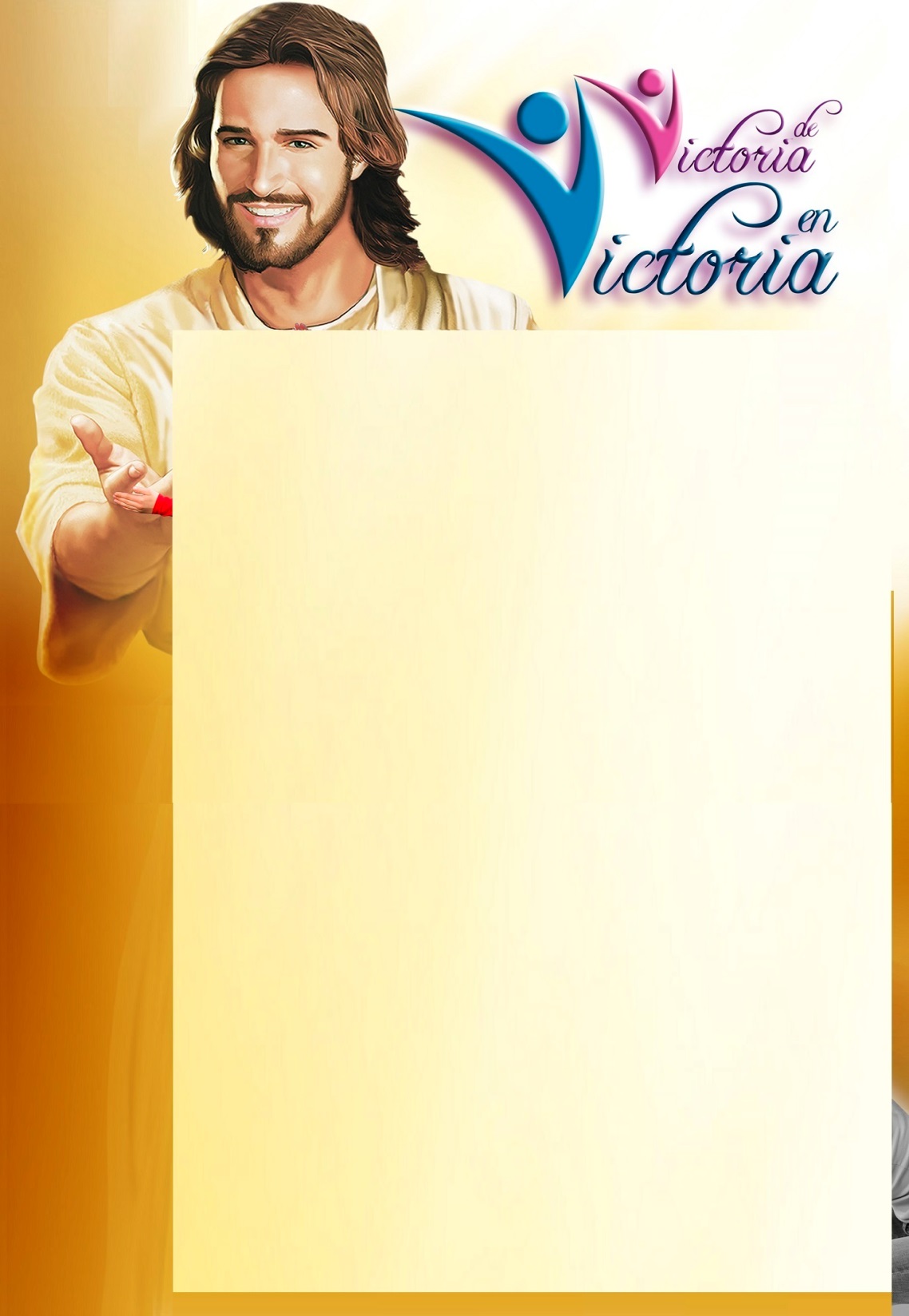 I Semana de Énfasis Espiritual
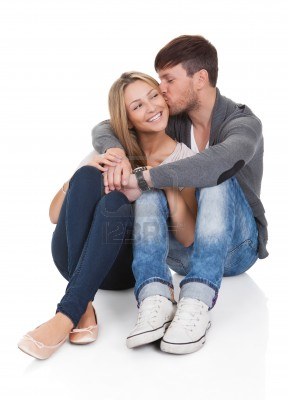 Recuerde que una mujer espera que él sea cariñoso.
Recuerde que un hombre espera que ella sea breve
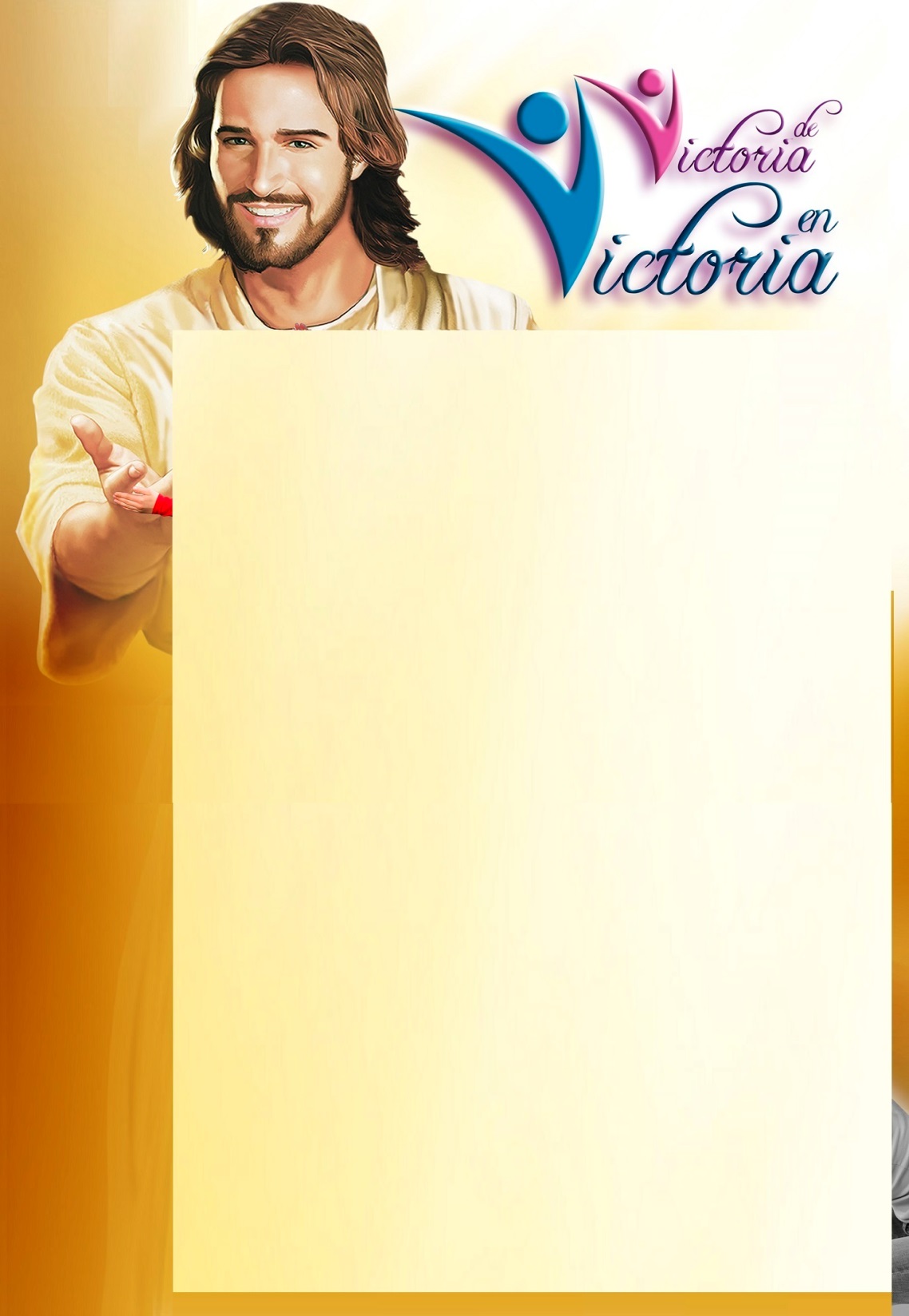 I Semana de Énfasis Espiritual
Hay que llevarse bien 
y vencer las diferencias
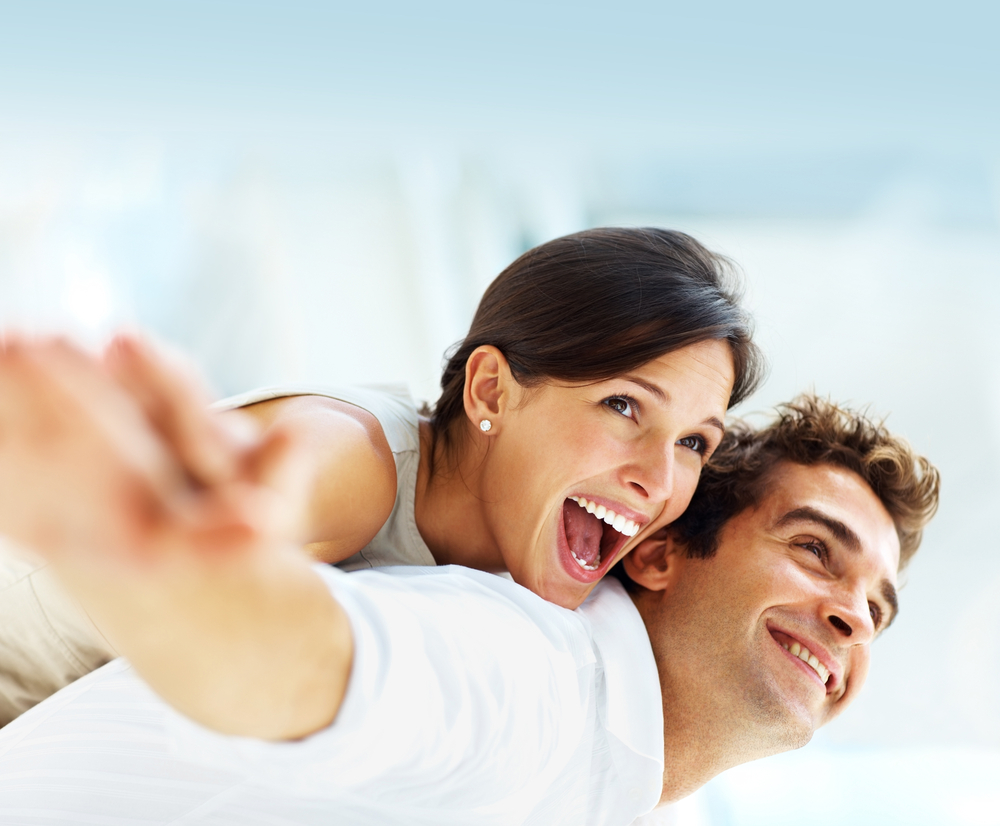 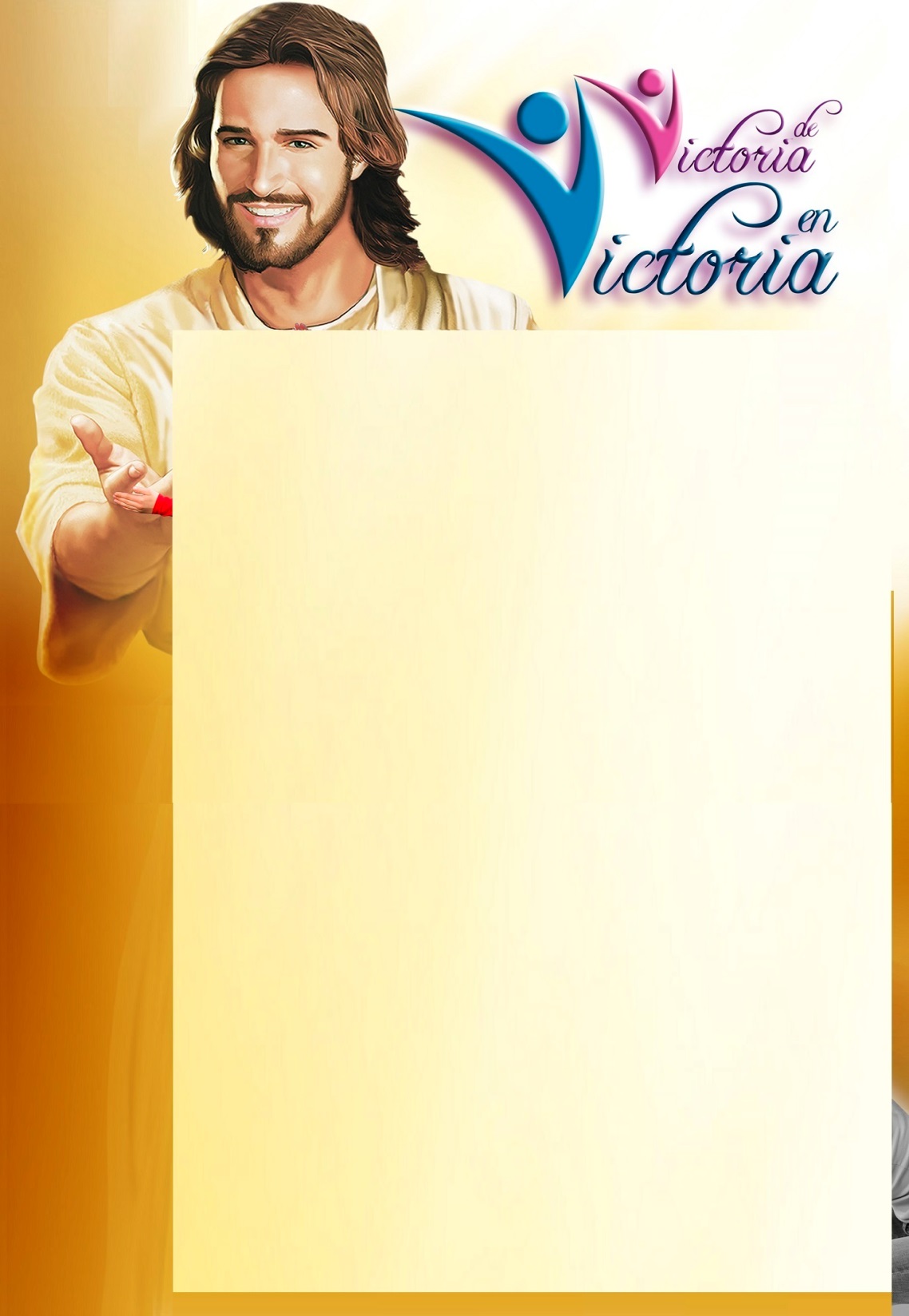 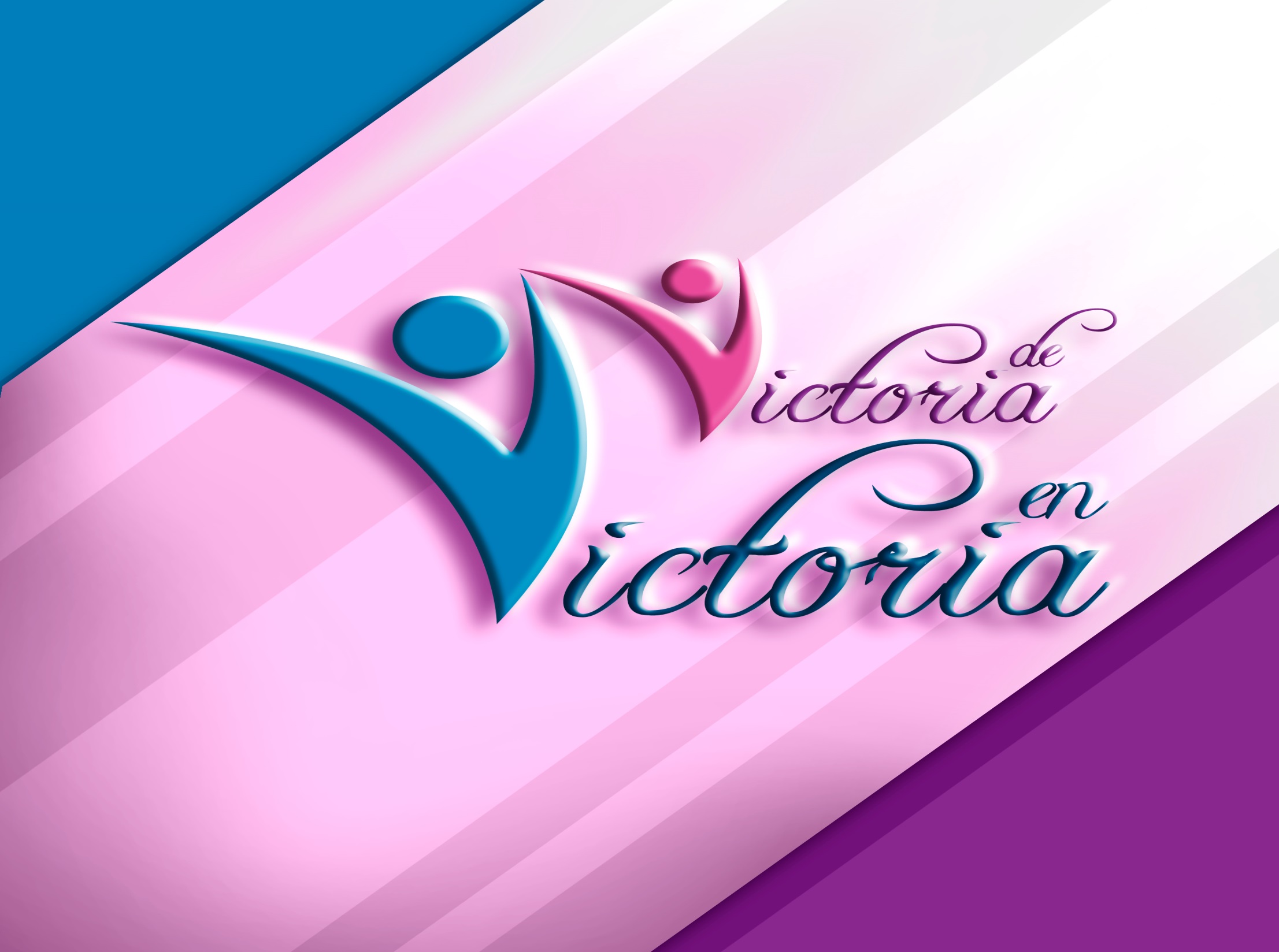 Pr. Yván Balabarca